第17回 ｢内分泌異常のやさしい診かた｣談話会の御案内
謹啓
爽秋の候、先生方におかれましては益々ご清祥のこととお慶び申し上げます。
  さて、内分泌疾患の検査・診断・治療に関して易しく勉強する会を神奈川県内科医学会の5つの
  地区で持ち廻りで開催させていただいており、今回は第2地区にて下記の通り開催することとなりました。
　　ご多忙の折、大変恐縮ではございますが、御出席賜りますようよろしくお願い申し上げます。
敬白
―　記　―
日 時：2011年１１月16日（水）19時30分～21時30分　
　　　　場 所：川崎日航ホテル　
　　　　　　　　　川崎市川崎区日進町1番地
　　　　TEL：044（244）5941
≪　プログラム　≫
製品紹介（19：30～19：45）
日本イーライリリー株式会社　　　　　　　学術担当者
代表世話人挨拶
横浜労災病院　院長
西川  哲男  先生
神奈川県内科医学会会長挨拶
神奈川県内科医学会　会長
中  佳一 先生
総合司会
もくぼ内科クリニック　院長
杢保　敦子  先生
【講演1】１9：45～20：00
座 長 :
たくま幸クリニック
詫摩　哲郎 先生
「放射線被曝とヨード」
医療法人社団白寿会田名病院　理事長　東海大学医学部客員教授
阿部　好文 先生
【講演2・ディスカッション】20：00～20：45
座 長 :
聖マリアンナ医科大学横浜市西部病院 　代謝・内分泌内科　部長
方波見　卓行  先生
「成長ホルモン治療が有効な低身長児の鑑別と治療」
川崎市立川崎病院　小児科　部長
安藏　 慎　先生
【講演3・ディスカッション】20：45～21：30
座 長 :
横浜労災病院　院長
西川  哲男  先生
「成長ホルモンの分泌異常による疾患」
日本医科大学武蔵小杉病院　内分泌・糖尿病・動脈硬化内科　教授
南　史朗 先生
閉会の辞
川崎市内科医会 会長
羽鳥　裕　先生
*日本医師会生涯教育講座 1.5単位の認定がございます。
*カリキュラムコード：９（医療情報）、１３（地域医療）、７２（成長・発達の障害）
*当日は軽食をご用意しております。
＜共催＞｢内分泌異常のやさしい診かた｣談話会 / 神奈川県内科医学会 /川崎市内科医会　　　　　　　　　　　　　
　　　　　　　　　　　                                 日本イーライリリー株式会社
＜会場へのアクセス＞
川崎日航ホテル〒210-0024 神奈川県川崎市川崎区日進町一番地
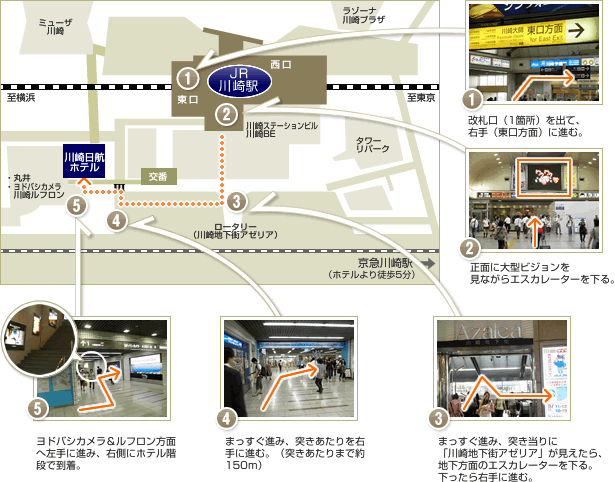 ※お車でご来場の際は、川崎日航ホテルが提携している駐車場をご利用下さい。
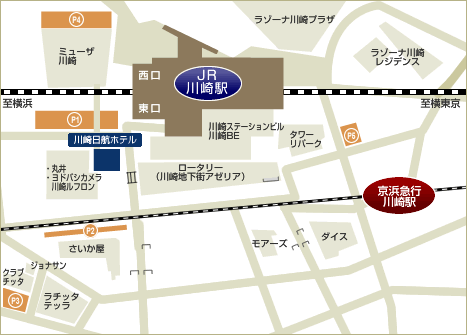 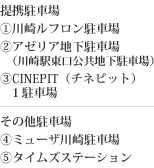